Never throw fireworks.
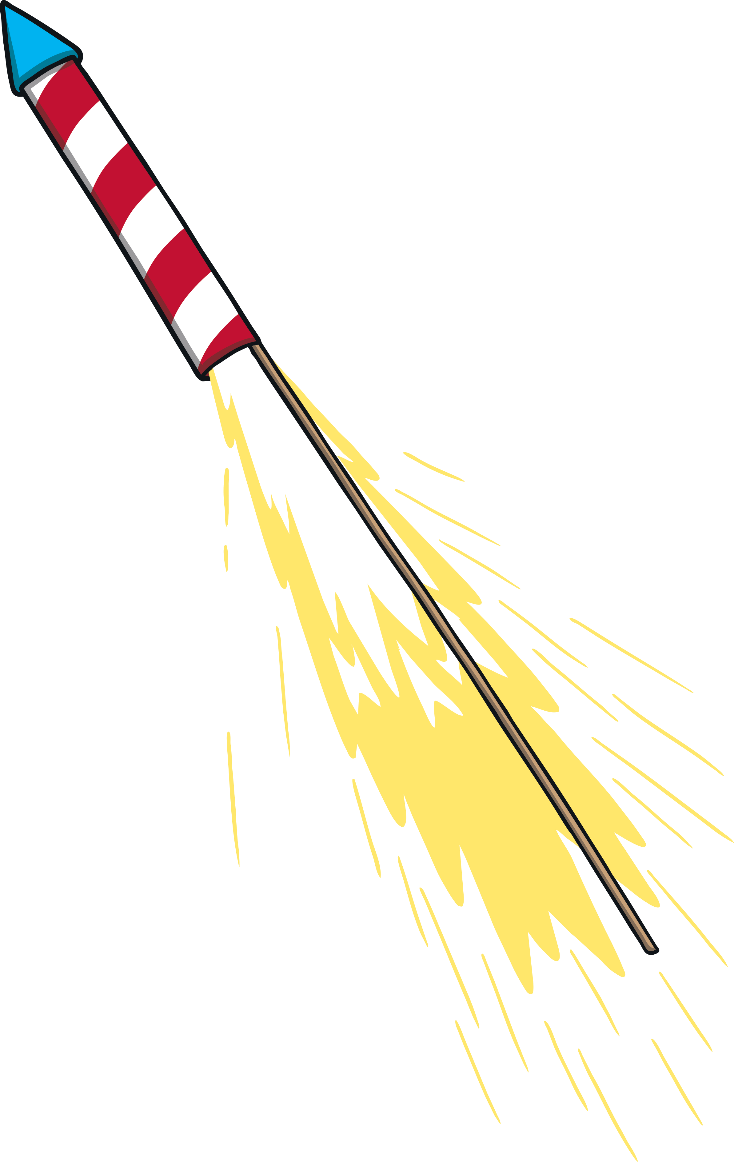 Keep pets indoors.
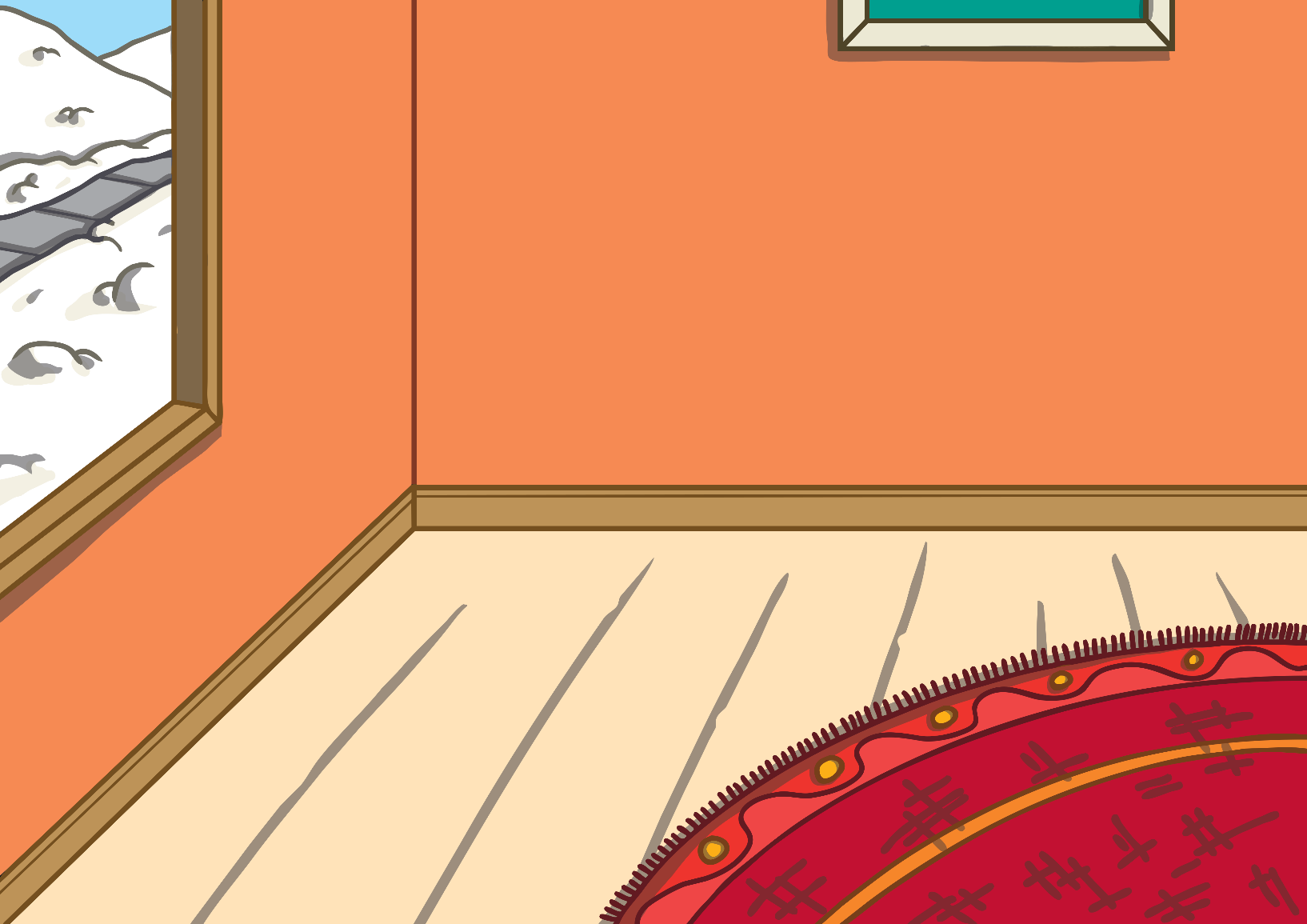 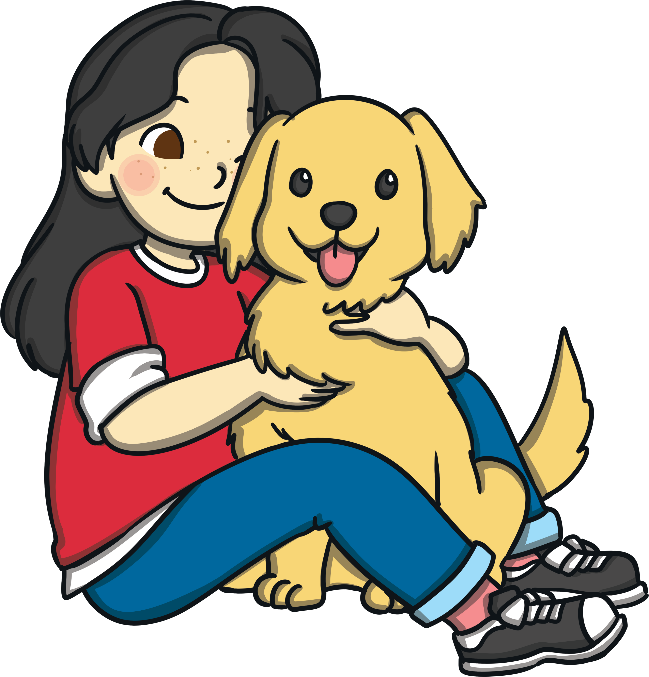 Always wear gloves when handling sparklers.
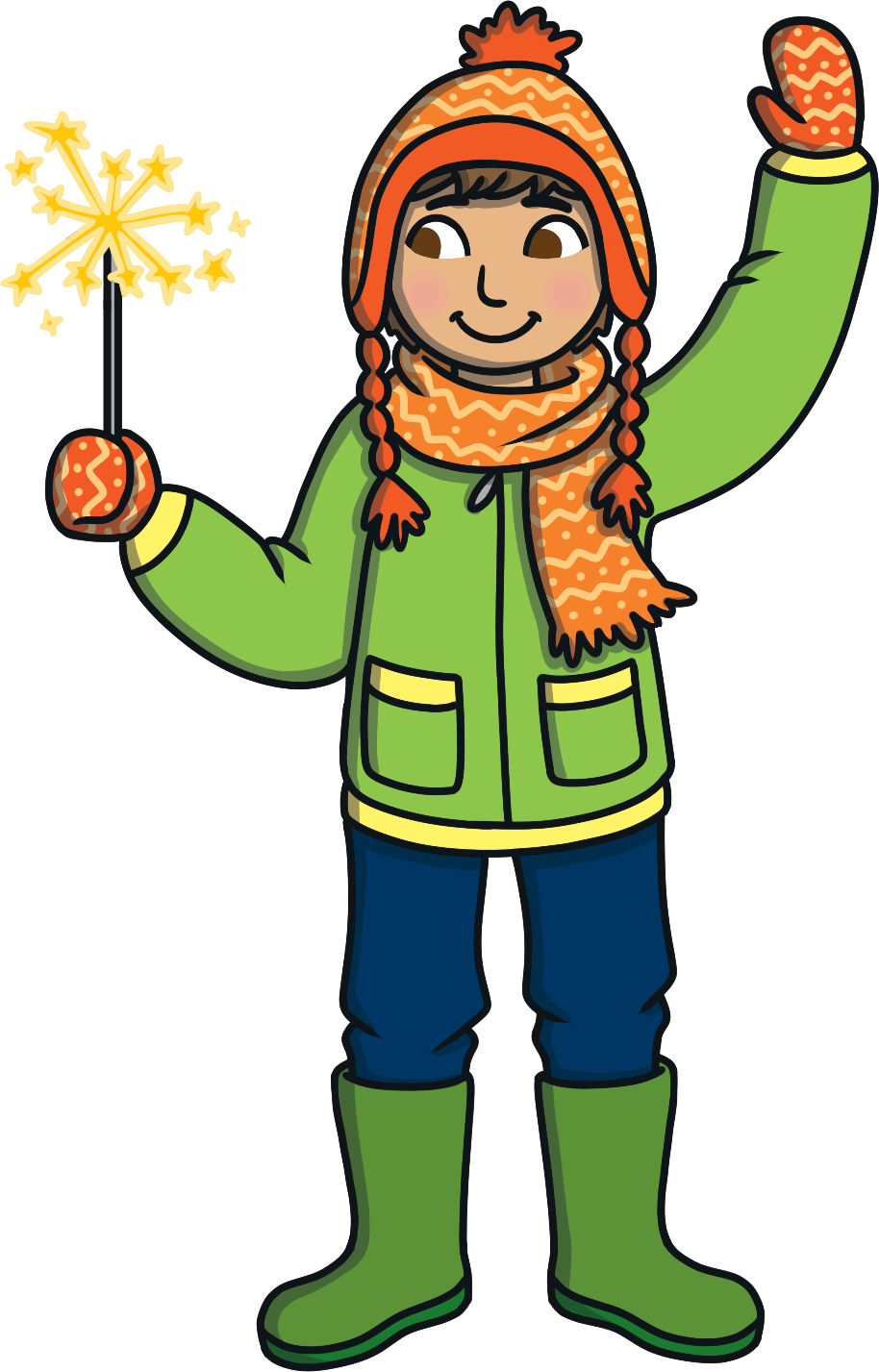 Keep fireworks in a closed box.
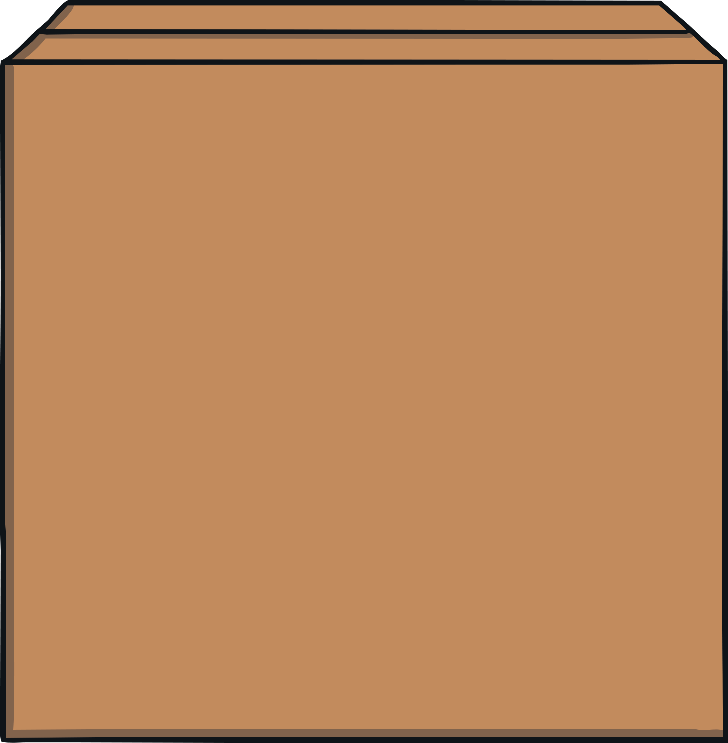 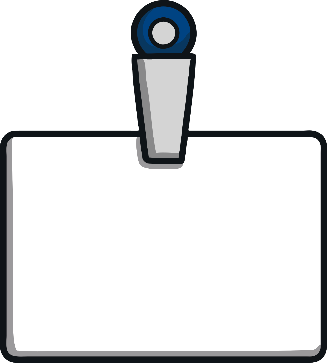 Fireworks
Stand well back.
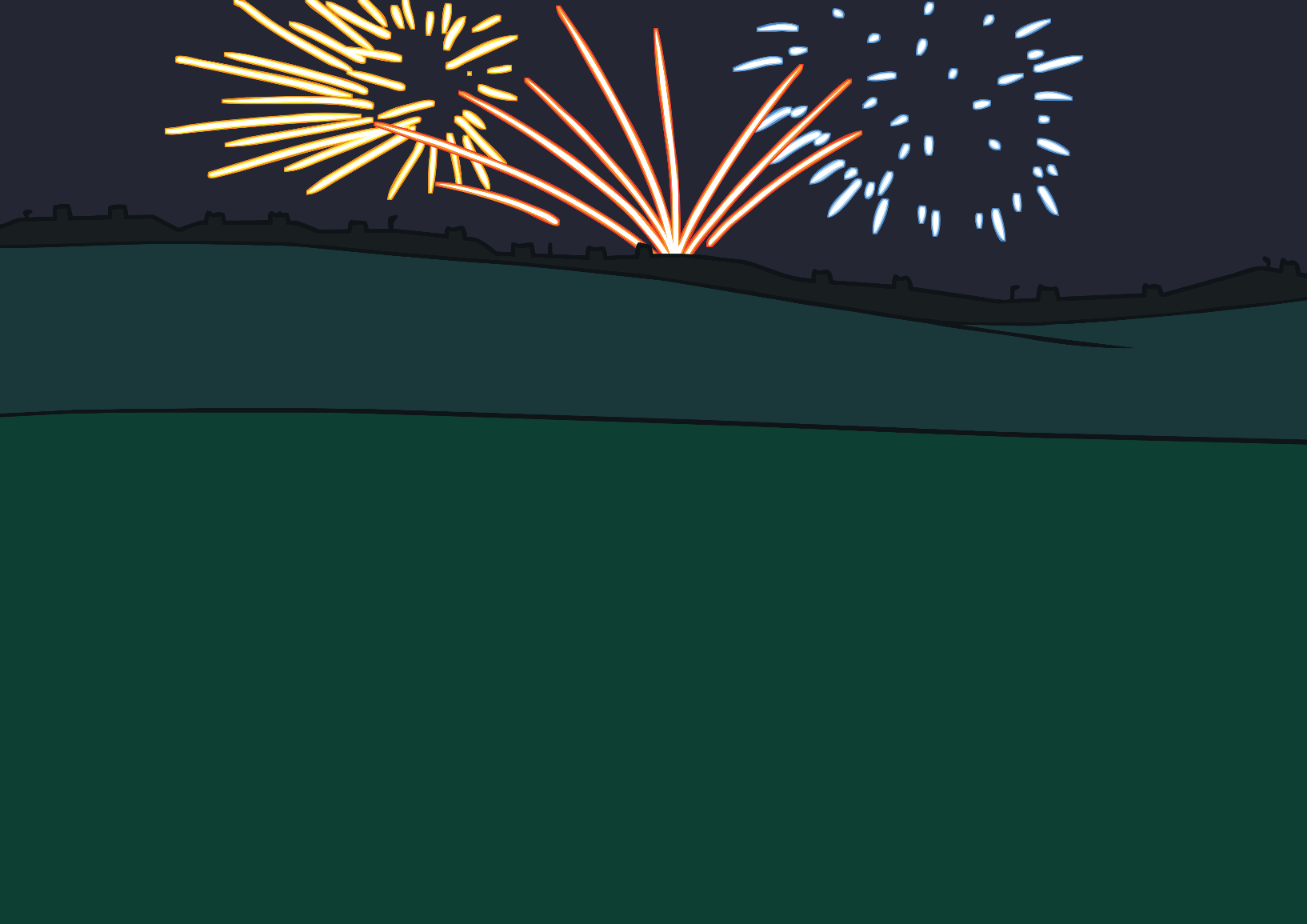 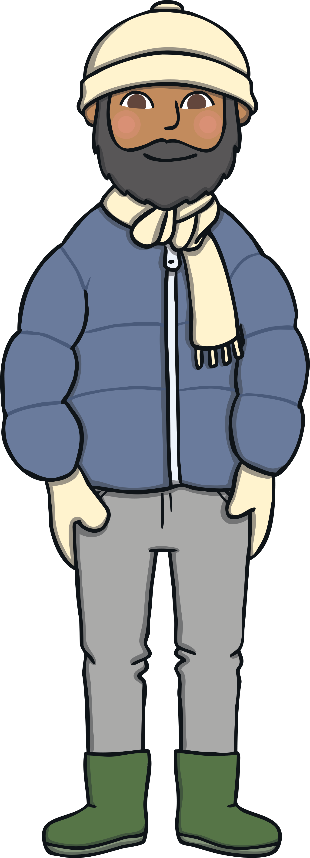 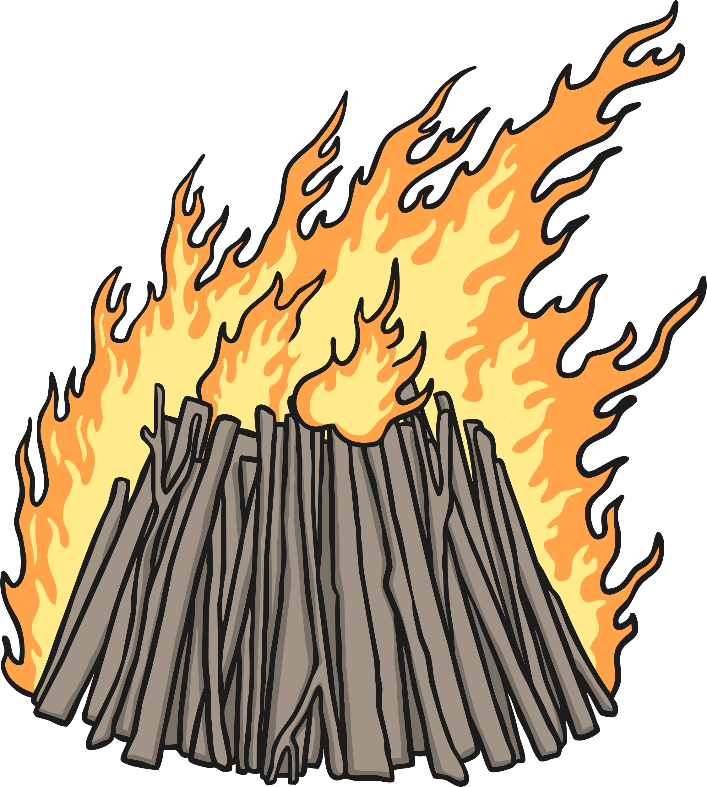 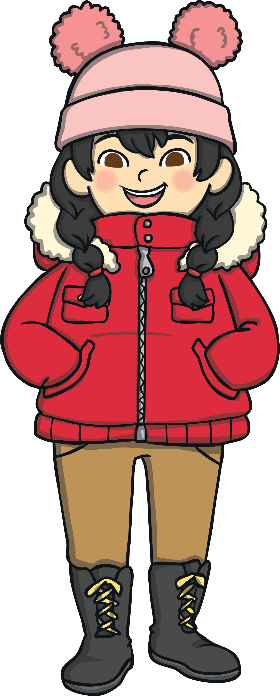 Never go back to a lit firework.
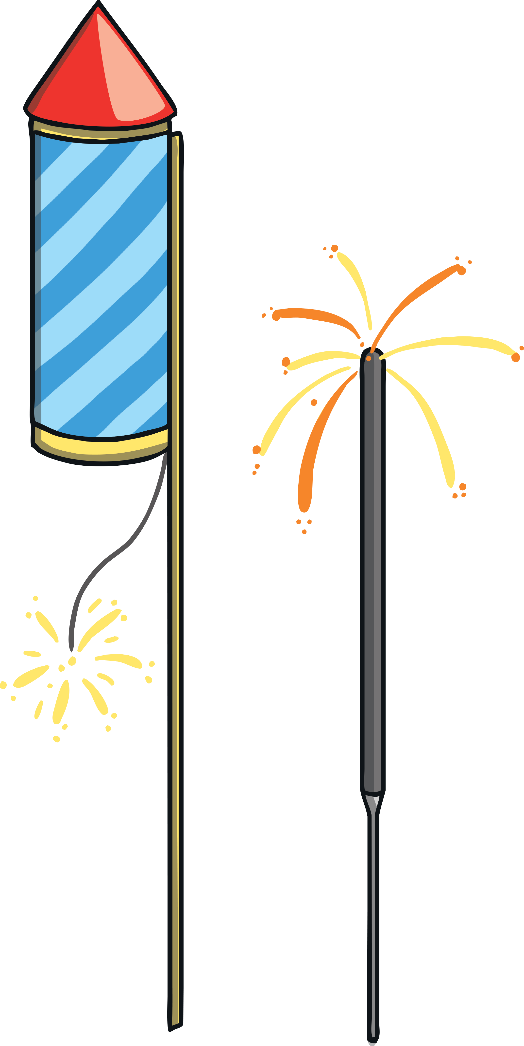